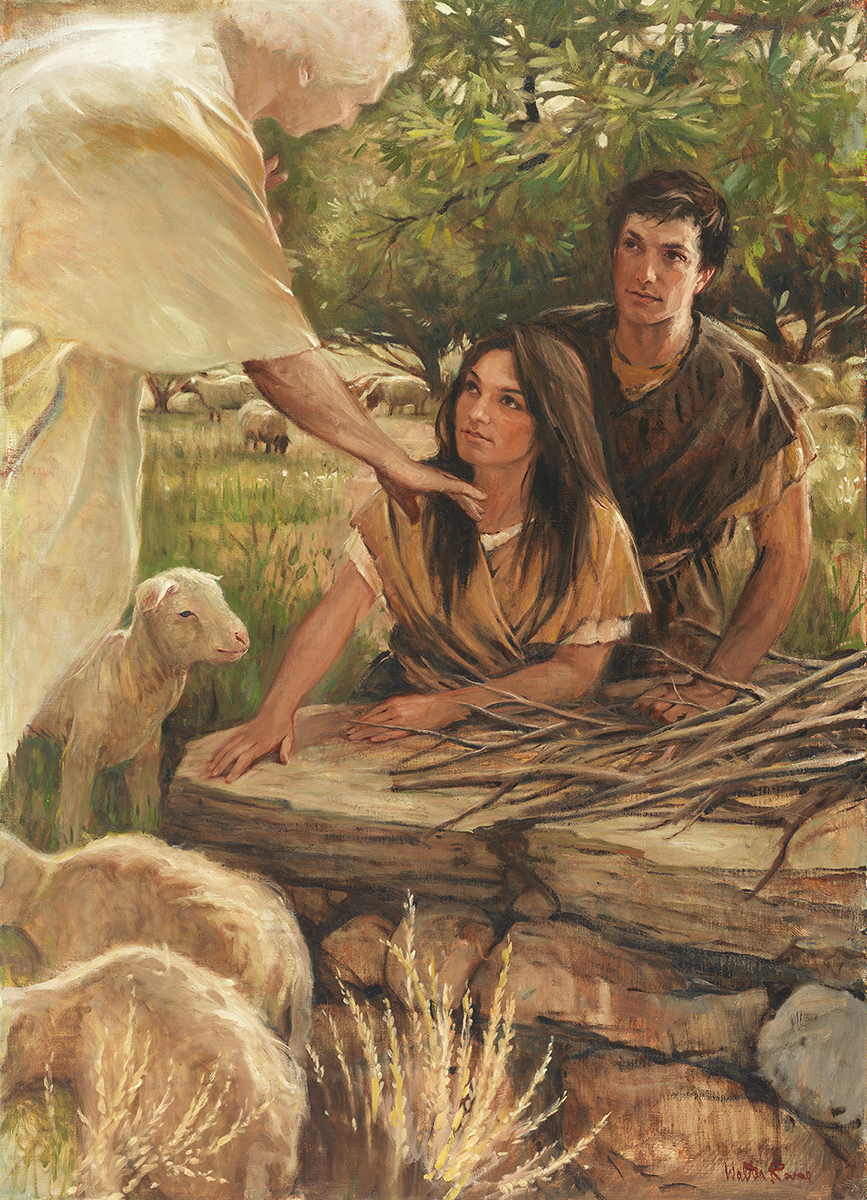 SEMINARY
Old Testament
LESSON 41
Genesis 44-46
LESSON 41
Genesis 44
“Joseph arranges to stop the return of his brethren to Canaan by accusing Benjamin of theft”
LESSON 41
What do I need to repent of? How do I repent?
Genesis 44:1-8
1 And he commanded the steward of his house, saying, Fill the men’s sacks with food, as much as they can carry, and put every man’s money in his sack’s mouth.
2 And put my cup, the silver cup, in the sack’s mouth of the youngest, and his corn money. And he did according to the word that Joseph had spoken.
3 As soon as the morning was light, the men were sent away, they and their asses.
4 And when they were gone out of the city, and not yet far off, Joseph said unto his steward, Up, follow after the men; and when thou dost overtake them, say unto them, Wherefore have ye rewarded evil for good?
5 Is not this it in which my lord drinketh, and whereby indeed he divineth? ye have done evil in so doing.
6 ¶ And he overtook them, and he spake unto them these same words.
7 And they said unto him, Wherefore saith my lord these words? God forbid that thy servants should do according to this thing:
8 Behold, the money, which we found in our sacks’ mouths, we brought again unto thee out of the land of Canaan: how then should we steal out of thy lord’s house silver or gold?
LESSON 41
Genesis 44:8-14
9 With whomsoever of thy servants it be found, both let him die, and we also will be my lord’s bondmen.
10 And he said, Now also let it be according unto your words: he with whom it is found shall be my servant; and ye shall be blameless.
11 Then they speedily took down every man his sack to the ground, and opened every man his sack.
12 And he searched, and began at the eldest, and left at the youngest: and the cup was found in Benjamin’s sack.
13 Then they rent their clothes, and laded every man his ass, and returned to the city.
14 ¶ And Judah and his brethren came to Joseph’s house; for he was yet there: and they fell before him on the ground.
What did the brothers say they would accept as consequences if one of them was found with the silver cup?
LESSON 41
Genesis 44:16-17
16 And Judah said, What shall we say unto my lord? what shall we speak? or how shall we clear ourselves? God hath found out the iniquity of thy servants: behold, we are my lord’s servants, both we, and he also with whom the cup is found.
17 And he said, God forbid that I should do so: but the man in whose hand the cup is found, he shall be my servant; and as for you, get you up in peace unto your father.
What do you think Judah meant when he said, “God hath found out the iniquity of thy servants”?
What did Joseph propose doing with Benjamin?
LESSON 41
Genesis 44:30-31
, 32-34
30 Now therefore when I come to thy servant my father, and the lad be not with us; seeing that his life is bound up in the lad’s life;
31 It shall come to pass, when he seeth that the lad is not with us, that he will die: and thy servants shall bring down the gray hairs of thy servant our father with sorrow to the grave.
32 For thy servant became surety for the lad unto my father, saying, If I bring him not unto thee, then I shall bear the blame to my father for ever.
33 Now therefore, I pray thee, let thy servant abide instead of the lad a bondman to my lord; and let the lad go up with his brethren.
34 For how shall I go up to my father, and the lad be not with me? lest peradventure I see the evil that shall come on my father.
What was Judah willing to do so that Benjamin could go free?
How does Judah’s behavior in these verses compare with how he and his brothers dealt with Joseph in Genesis 37?
How does Judah’s behavior in these verses show that his heart was changing?
LESSON 41
Sincere repentance includes …
acknowledging our wrongs and turning away from sinful actions.
Sincere repentance includes
Why do you think change is a part of repentance?
LESSON 41
Genesis 45:1-15
“Joseph makes himself known 
to his brothers”
What do you think Joseph may have thought and felt as he decided to reveal his identity to his brothers?
LESSON 41
Genesis 45:1-4
1 Then Joseph could not refrain himself before all them that stood by him; and he cried, Cause every man to go out from me. And there stood no man with him, while Joseph made himself known unto his brethren.
2 And he wept aloud: and the Egyptians and the house of Pharaoh heard.
3 And Joseph said unto his brethren, I am Joseph; doth my father yet live? And his brethren could not answer him; for they were troubled at his presence.
4 And Joseph said unto his brethren, Come near to me, I pray you. And they came near. And he said, I am Joseph your brother, whom ye sold into Egypt.
What thoughts and feelings might Joseph’s brothers have had when they learned that this Egyptian ruler was really their brother?
LESSON 41
Genesis 45:5-11
5 Now therefore be not grieved, nor angry with yourselves, that ye sold me hither: for God did send me before you to preserve life.
6 For these two years hath the famine been in the land: and yet there are five years, in the which there shall neither be earing nor harvest.
7 And God sent me before you to preserve you a posterity in the earth, and to save your lives by a great deliverance.
8 So now it was not you that sent me hither, but God: and he hath made me a father to Pharaoh, and lord of all his house, and a ruler throughout all the land of Egypt.
9 Haste ye, and go up to my father, and say unto him, Thus saith thy son Joseph, God hath made me lord of all Egypt: come down unto me, tarry not:
10 And thou shalt dwell in the land of Goshen, and thou shalt be near unto me, thou, and thy children, and thy children’s children, and thy flocks, and thy herds, and all that thou hast:
11 And there will I nourish thee; for yet there are five years of famine; lest thou, and thy household, and all that thou hast, come to poverty.
What did Joseph understand about his trials?
Who did Joseph say sent him to Egypt?
What advice might Joseph give today to someone experiencing trials or difficulties in life?
If we are faithful, God can direct our lives and help us make trials become blessings for ourselves and others.
LESSON 41
What has helped you remain faithful to God during the trials you have experienced in your life?
Genesis 45:14-15
14 And he fell upon his brother Benjamin’s neck, and wept; and Benjamin wept upon his neck.
15 Moreover he kissed all his brethren, and wept upon them: and after that his brethren talked with him.
How do you think Joseph and his brothers felt at this time?
What can we learn from Joseph’s response to his brothers and the joy he experienced as a result?
Forgiving those who have wronged us helps us experience healing and peace.
LESSON 41
“When a car crashed into Bishop Christopher Williams’s vehicle, he had a decision to make, and it was to ‘unconditionally forgive’ the driver who had caused the accident so that the healing process could take place unhampered” (James E. Faust, “The Healing Power of Forgiveness,” Ensign or Liahona, May 2007, 69).
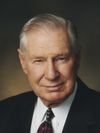 President 
James E. Faust
LESSON 41
Genesis 45:16-28
“Joseph’s brothers return to Canaan and tell Jacob that Joseph is alive”
LESSON 41
Genesis 46
“Jacob and his family go to Egypt, where Jacob is reunited with his son Joseph”
LESSON 41
Genesis 46:29-30
29 And Joseph made ready his chariot, and went up to meet Israel his father, to Goshen, and presented himself unto him; and he fell on his neck, and wept on his neck a good while.
30 And Israel said unto Joseph, Now let me die, since I have seen thy face, because thou art yet alive.
How might their reunion have strengthened their trust in God and His plan for their lives?